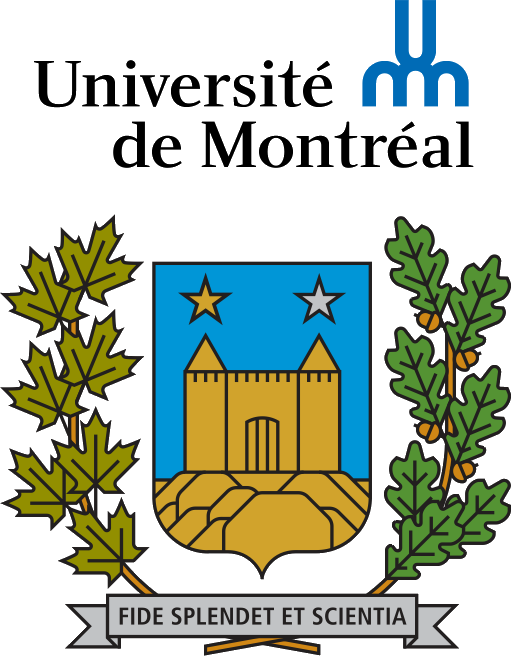 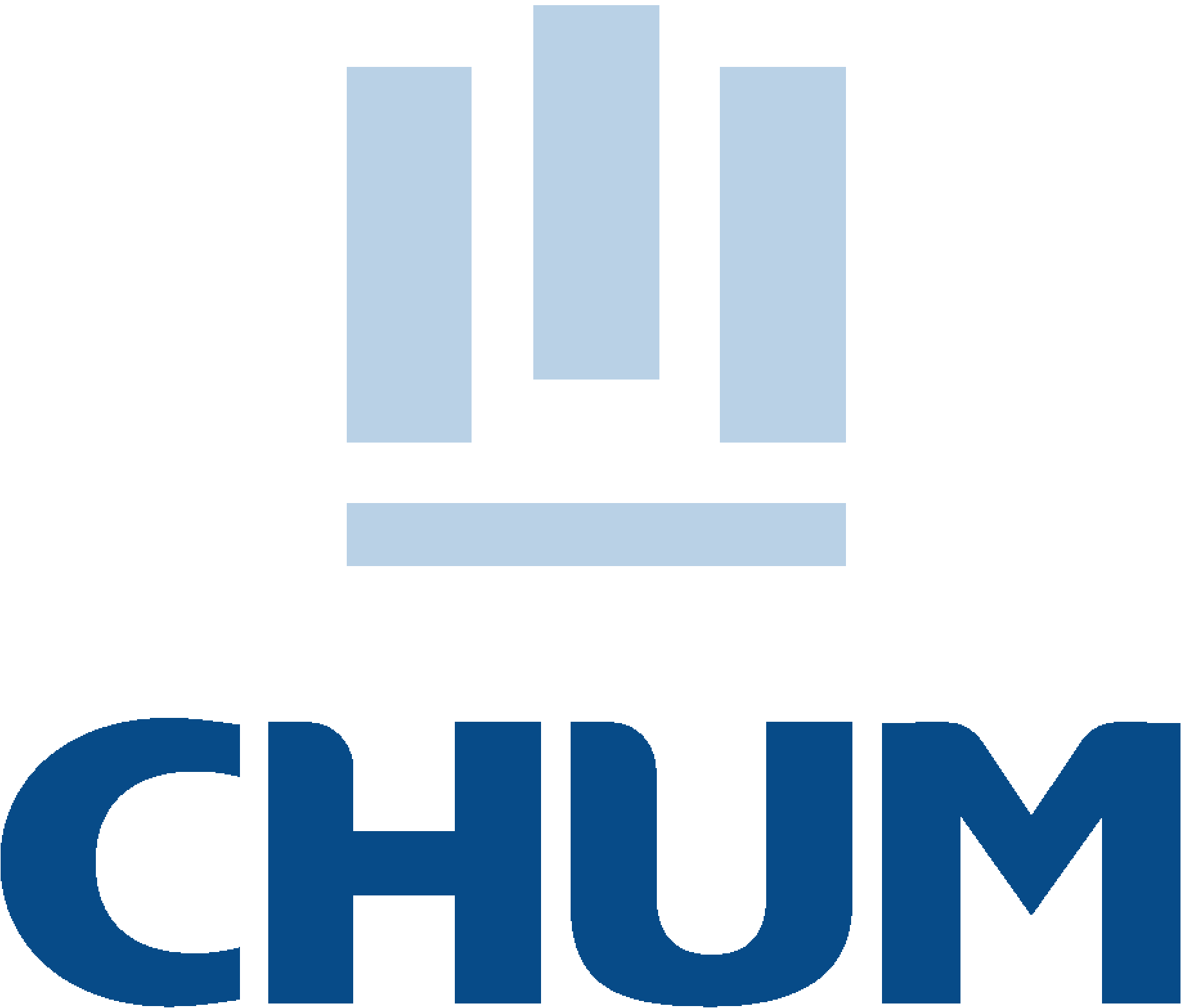 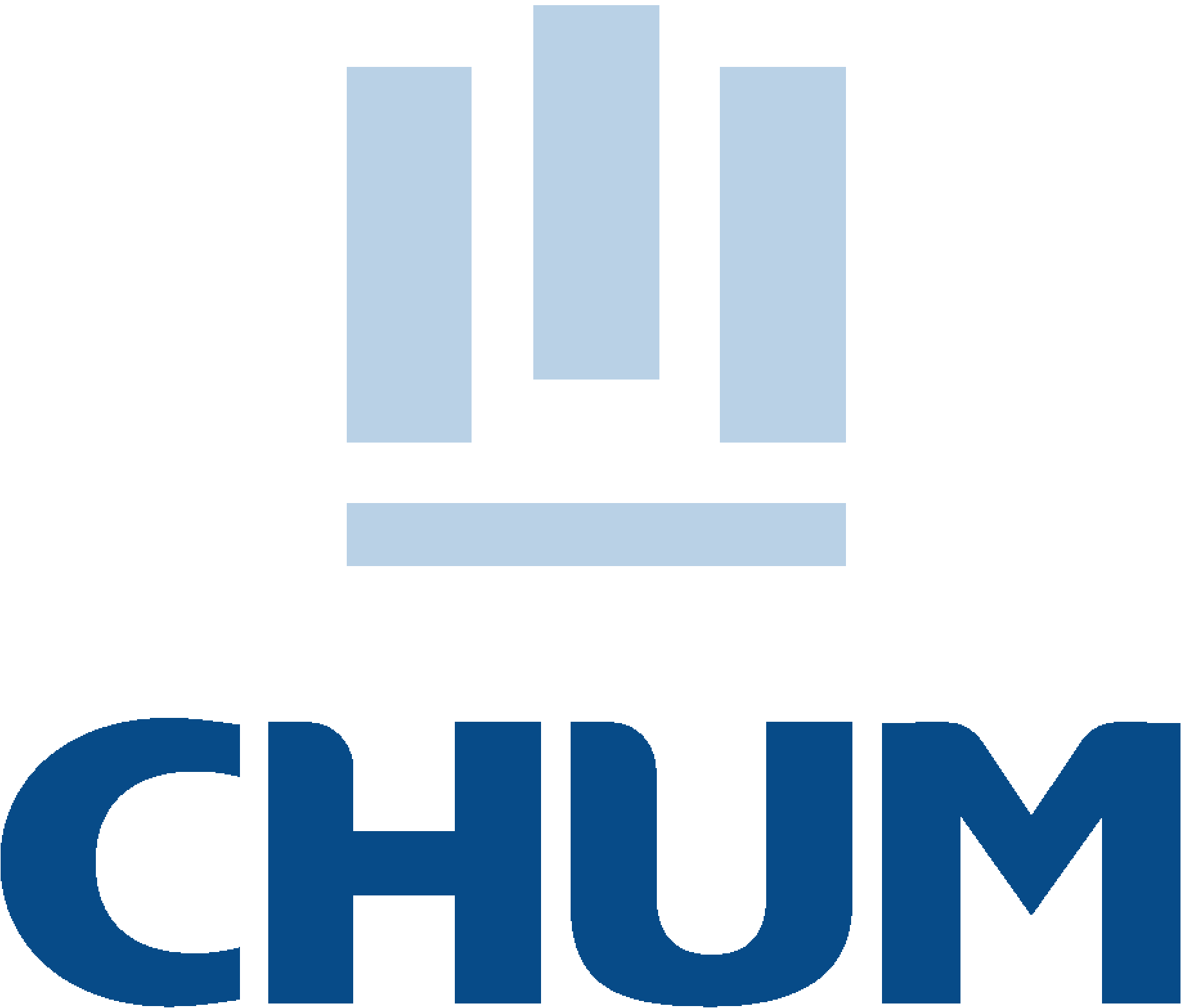 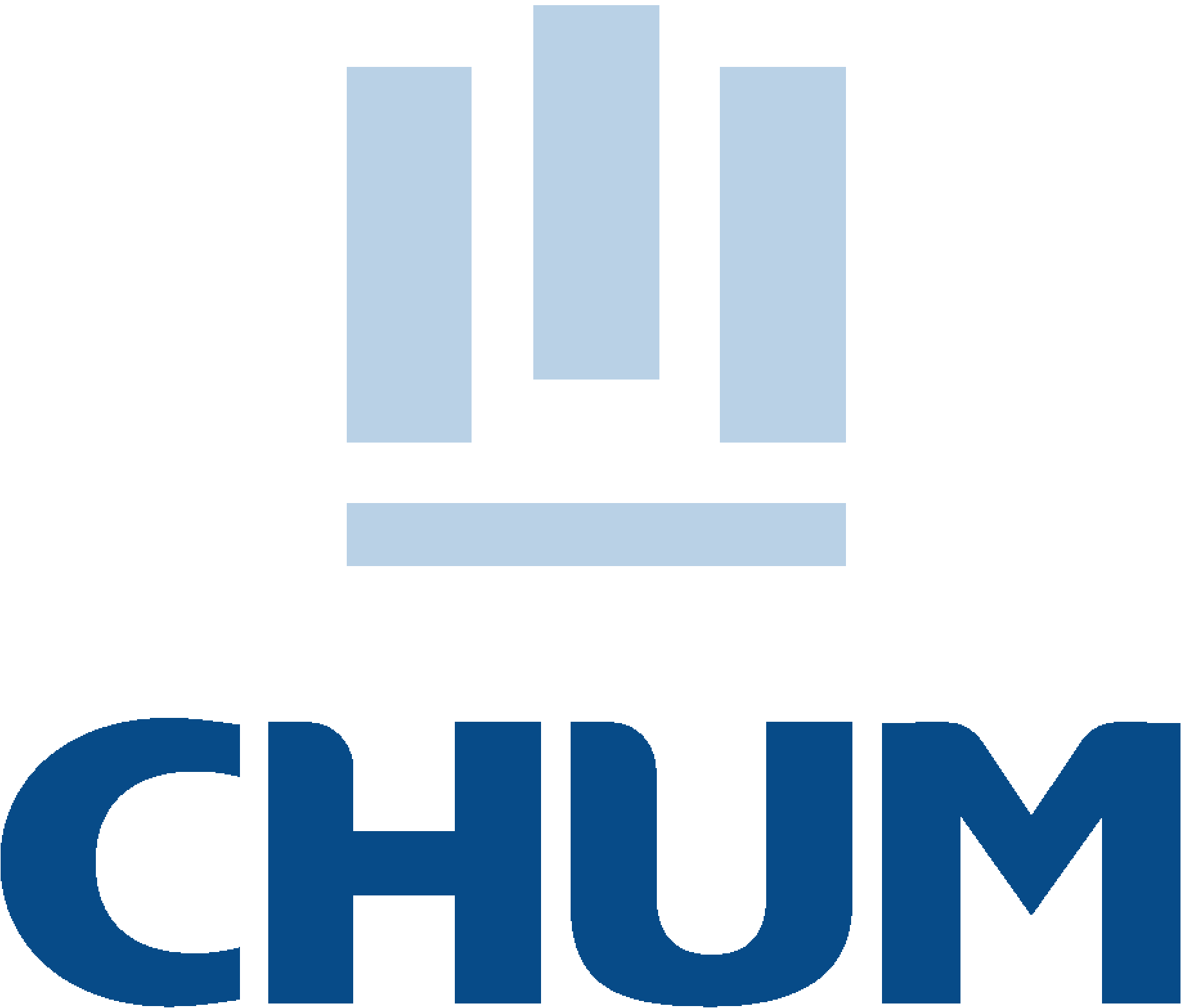 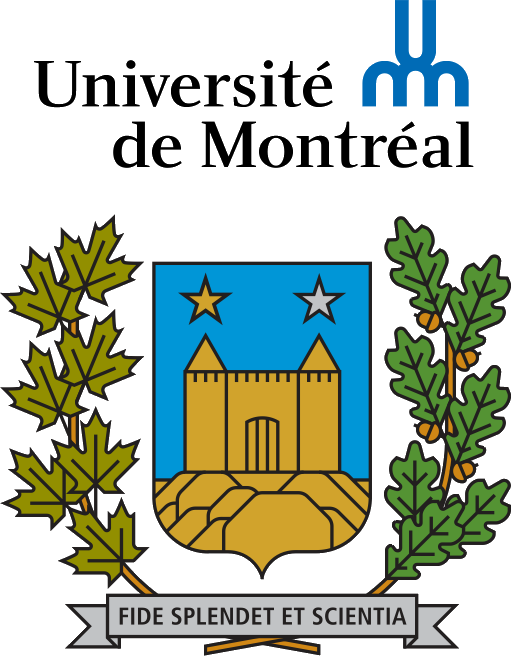 CASE PRESENTATION
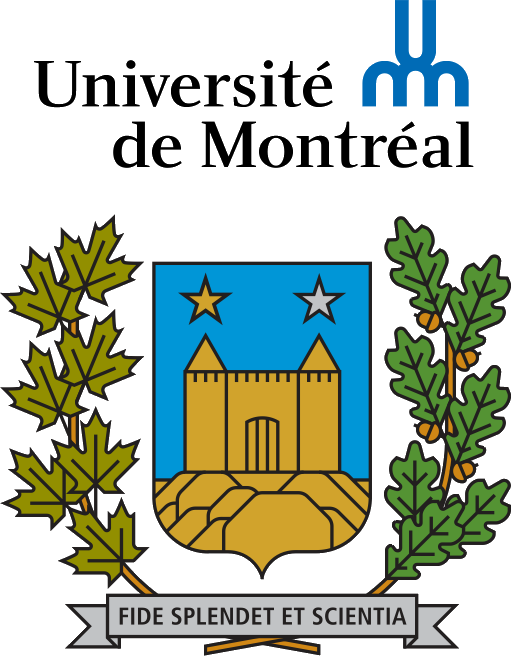 SAMER MANSOUR, MD.
Université de Montréal
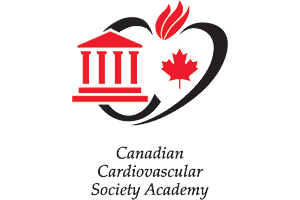 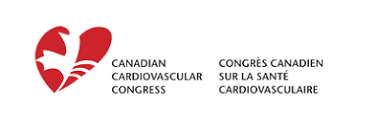 Case
74 year old female patient 
Transferred to our hospital for further management.

Admitted in a referring hospital for seizure/minor frontal stroke 

PMH
 HTN, DLP, DB
 CKD stage IV not on HD (Cr: 180 micromole/l  GFR:38 ml/min )
 Anemia (Hb= 108 g/L) multiple polyps and diverticulosis 
 PAD:  
severe abdominal infra-renal aortic stenosis, right common Iliac artery stenosis, right carotid artery stenosis, left vertebral artery stenosis 
IHD with LVEF 32% and moderate to severe MR (Multiple hospitalization for heart failure)
In -hospital
Day 2: An episode of brady-asystole related to hyperkalemia/acute renal failure.
Day4:  NSTEMI with recurrent chest pain (trop=220) , pulmonary edema with volume overload requiring IV nitro and diuretics
A coronary angiogram was performed and showed:
Coronary angiogram showing severe stenosis of the LM, Proximal LAD and LCx arteries
Aortography showing severe stenosis of the infra-renal aorta and of the right common iliac artery
Heart team meeting
1- High risk for surgical revascularization ( STS score 13.5 & Euroscore II 48.12 for in hospital mortality

2- Revascularize distal aorta and right common iliac artery first (mechanical support device) 

3- PCI LM/LAD/ LCX (Syntax score 36)
Post Angioplasty of the Abdominal Aorta and Right common Iliac artery with 2 stents
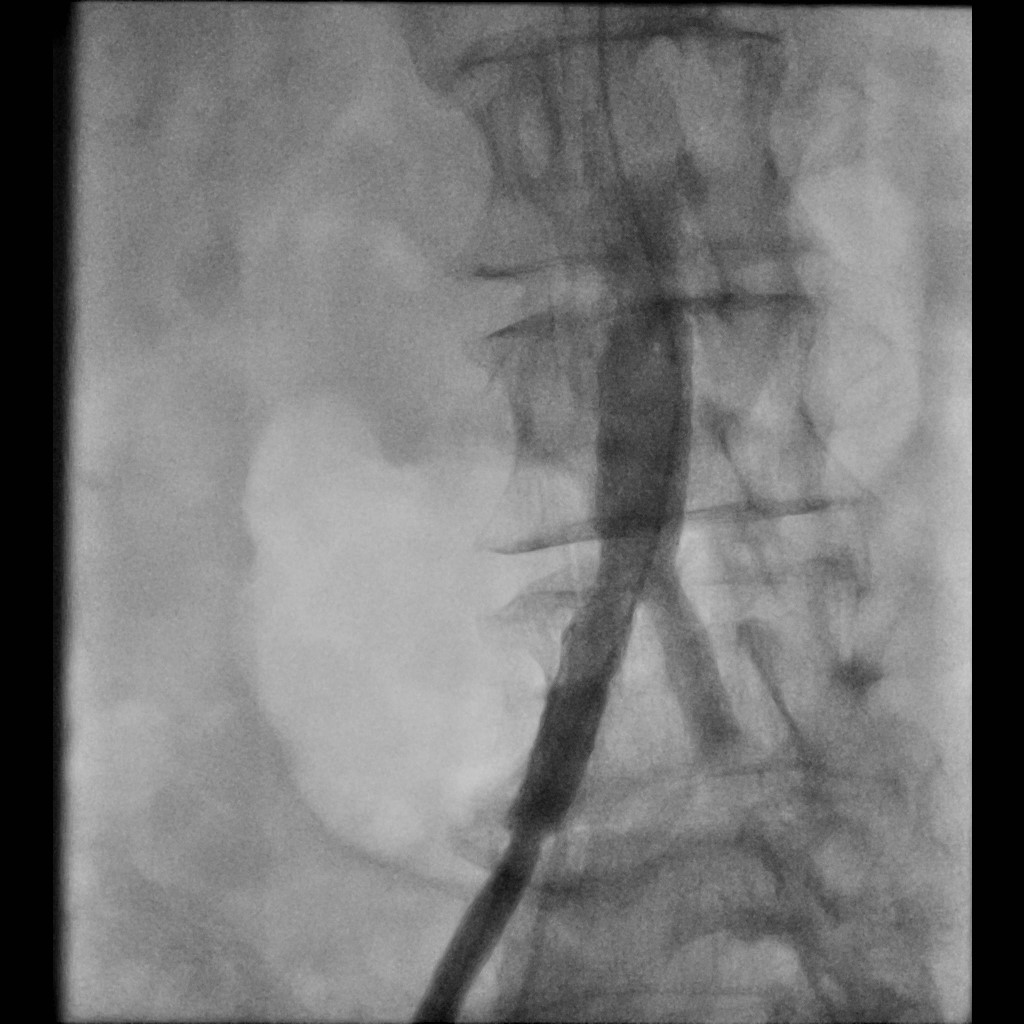 Coronary angiogram showing severe stenosis of the LM, Proximal LAD and LCx arteries
PCI of the LM toward LAD, PCI of  the LCx with FKB
Disharged on DAPT (ASA & Clopidogrel.
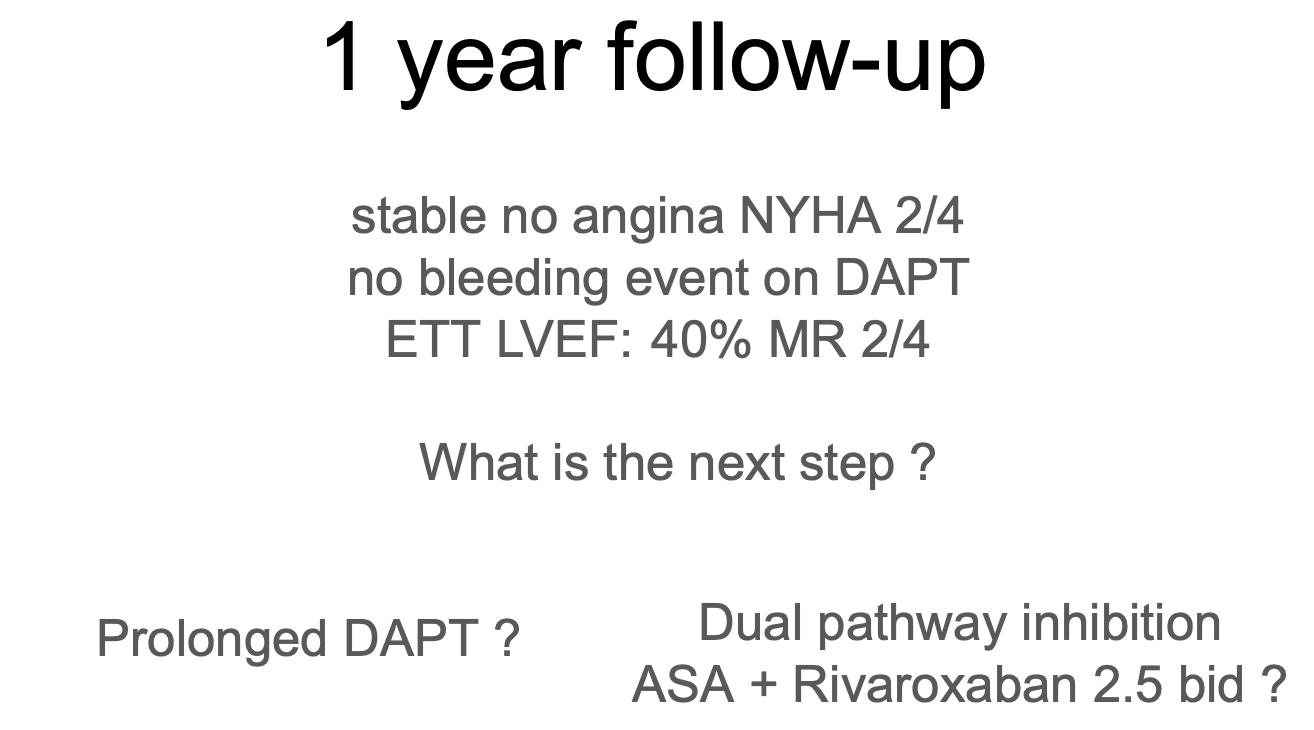